Langan-Martin, Julie
Sharp, Laura
Karadzhov, Dimitar
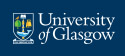 Alternative (Authentic) Assessments: Professional skill enhancement and development of graduate attributes.
Laura Sharp
Laura.Sharp@glasgow.ac.uk
2012-13
- 
2016-17
Assessment Breakdown
2017-18 onwards
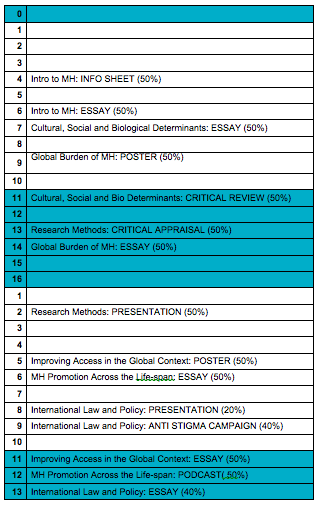 Collating Assessment Information
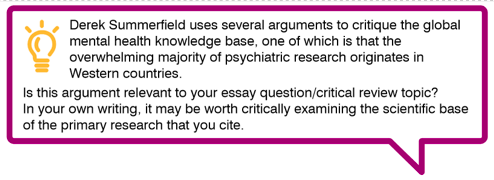 12th Annual University of Glasgow Learning & Teaching Conference
Laura.Sharp@glasgow.ac.uk